Электромагнитные излучения.
Электронное дополнение к защите реферата.Костина Анастасия, 9 «Д».
Основные тезисы работы.
Цель реферата:1.Изучение свойств электроволн как в целом, так и по отдельности. 
Задача реферата:1.Проведение литературного обзора по каждому виду электромагнитного излучения.
2.Доказательство существования вредного излучения, исходящего от мобильных телефонов. Выявление вреда.

Объект изучения:Электромагнитное излучение во всех его разновидностях.
Электромагнитное излучение подразделяется на:
радиоволны (начиная со сверхдлинных),
инфракрасное излучение,
видимый свет,
ультрафиолетовое излучение,
рентгеновское излучение и жесткое (гамма-излучение)
Радиоволны -электромагнитные волны с длиной волны > 500 мкм (частотой < 6×1012 гц). Р. имеют многообразное применение: радиовещание, радиотелефонная связь, телевидение, радиолокация, радиометеорология и др.
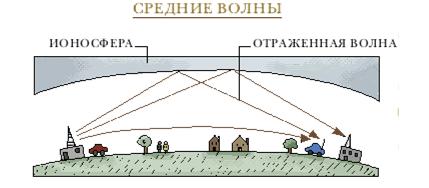 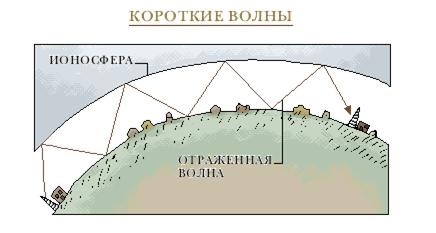 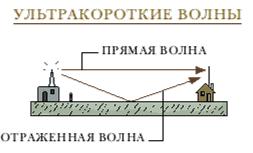 Инфракрасное излучение — электромагнитное излучение, занимающее спектральную область между красным концом видимого света (с длиной волны  λ = 0,74 мкм) и микроволновым излучением (λ ~ 1—2 мм).
Инфракрасное излучение было открыто в 1800 году английским астрономом У. Гершелем. 
Инфракрасные лучи применяются в физиотерапии.
С помощью инфракрасного излучения стерилизируют пищевые продукты с целью дезинфекции.
Инфракрасный излучатель применяется в приборах для проверки денег
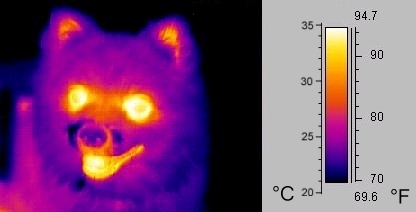 Видимое излучение — электромагнитные волны, воспринимаемые человеческим глазом, которые занимают участок спектра с длиной волны приблизительно от 380 (фиолетовый) до 740 нм (красный). Такие волны занимают частотный диапазон от 400 до 790 терагерц.
Многие виды животных способны видеть излучение, не видимое человеческому глазу, то есть не входящему в видимый диапазон. Например, пчёлы и многие другие насекомые видят свет в ультрафиолетовом диапазоне, что помогает им находить нектар на цветах.
В спектре содержатся не все цвета, которые различает человеческий мозг. Таких оттенков, как розовый или маджента, нет в спектре видимого излучения, они образуются от смешения других цветов.
Спектр видимого излучения:
Ультрафиолетовое излучение— электромагнитное излучение, занимающее диапазон между фиолетовой границей видимого излучения и рентгеновским излучением.
Понятие об ультрафиолетовых лучах впервые встречается у индийского философа 13-го века Shri Madhvacharya в его труде «Anuvyakhyana». Атмосфера описанной им местности Bhootakasha содержала фиолетовые лучи, которые невозможно увидеть невооружённым глазом.
Было убедительно доказано в сотнях экспериментов, что излучение в УФ области спектра (290—400 нм) повышает тонус симпатико-адреналиновой системы, активирует защитные механизмы, повышает уровень неспецифического иммунитета, а также увеличивает секрецию ряда гормонов.
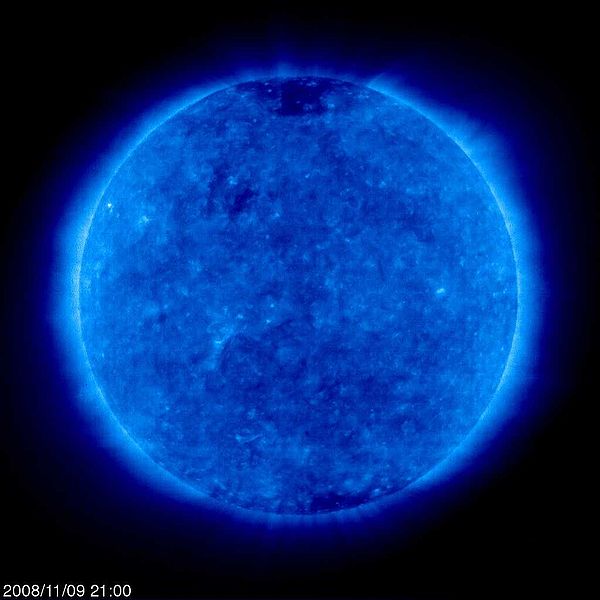 Солнце в утрафиолетовом свете:
Рентгеновское излучение — электромагнитные волны, энергия фотонов которых лежит на шкале электромагнитных волн между ультрафиолетовым излучением и гамма-излучением.
Рентгеновское излучение было открыто Вильгельмом Конрадом Рёнтгеном. Он был первым, кто опубликовал статью о рентгеновских лучах, которые он назвал X-лучами.
При помощи рентгеновских лучей может быть определён химический состав вещества.
При помощи рентгеновских лучей можно «просветить» человеческое тело, в результате чего можно получить изображение костей, а в современных приборах и внутренних органов .
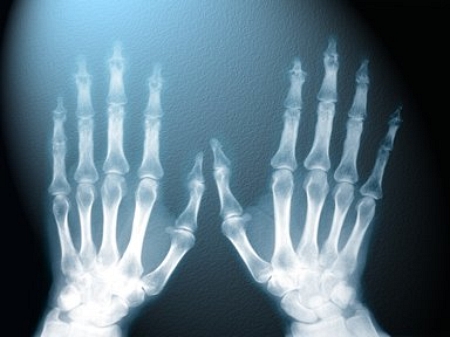 Человеческие руки под рентгеновским облучением:
Опасность мобильных телефонов.
Ученые установили, что мобильная связь, как и любой другой источник вредного электромагнитного излучения влияет на здоровье человека. 
Ученые доказали, что, проникая в ткани, электромагнитные волны, вызывают их нагревание. Со временем это неблагоприятно сказывается на функционировании всего организма, в частности, на работе нервной, сердечно-сосудистой, а также эндокринной систем.  
Ученые предупреждают: дети, пользующиеся мобильными телефонами, подвергаются повышенному риску расстройства памяти и сна.
Мобильный телефон не дает выспаться.
 В России национальная программа в области изучения вредного влияния мобильных телефонов на здоровье человека должна быть принята в сентябре.
Заключение.
Электромагнитное излучение - возмущение электромагнитного поля.
Данное излучение подразделяется на несколько видов, отличающихся друг от друга длиной волны.
Опасность мобильных телефонов - не миф!Испускаемое мобильными устройствами излучение опасно для человека и может вызвать серьёзные болезни нервной системы и головного мозга.


Итоги: цель и задачи реферата выполнены. Работа окончена.
Список использованной литературы и источников:
Статьи из сети Интернет:1.http://ru.science.wikia.com/wiki/Электромагнитное_излучение2. http://cxem.net/beginner/beginner55.php3.http://ru.science.wikia.com/wiki/Инфракрасное_излучение4. http://ru.wikipedia.org/wiki/Видимый_свет5. http://www.elsmog.ru/index.php/mobtel/mobtel.html
Специально изученная литература по теме:1. А. М. Прохоров - «Физика. Большой энциклопедический словарь.» .2. Дерибере М.,-  «Практические применения инфракрасных лучей», 1959.3. Кудрявцев П.С. – «История физики». 1956.
Спасибо за внимание!